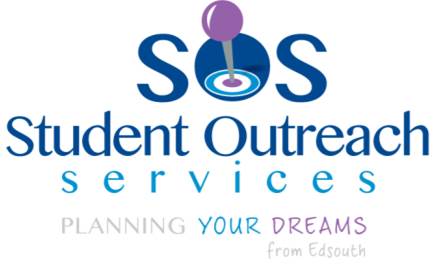 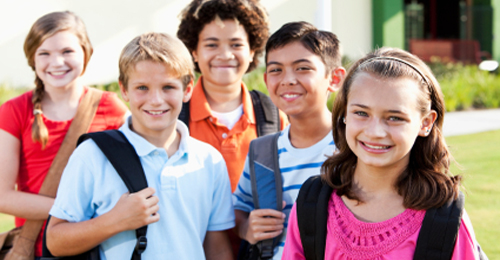 Transitioning into Middle School
Christina Lane,
Northern Middle Tennessee Representative, Student Outreach Services
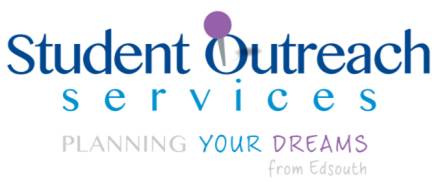 Movin’ On Up
New school, new location, or maybe just maybe the same school
New people
New school subjects
New teachers

It’s a chance for adventure and to start with a clean slate.
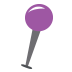 Congrats!!
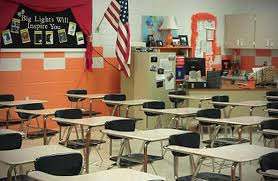 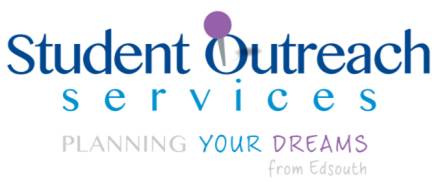 Making Friends
Positive people make you a better person
Helps in making good choices
Going to the right places
Doing the right things
Be a leader, not a follower
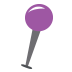 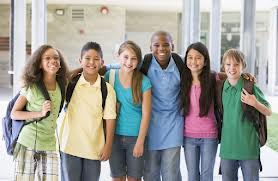 Make yourself a better person by surrounding yourself with good friends!!!
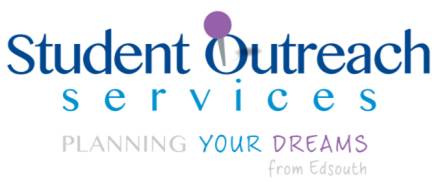 You’ll be a PRO in no time
Have the right attitude
Get solid information on what to expect
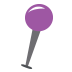 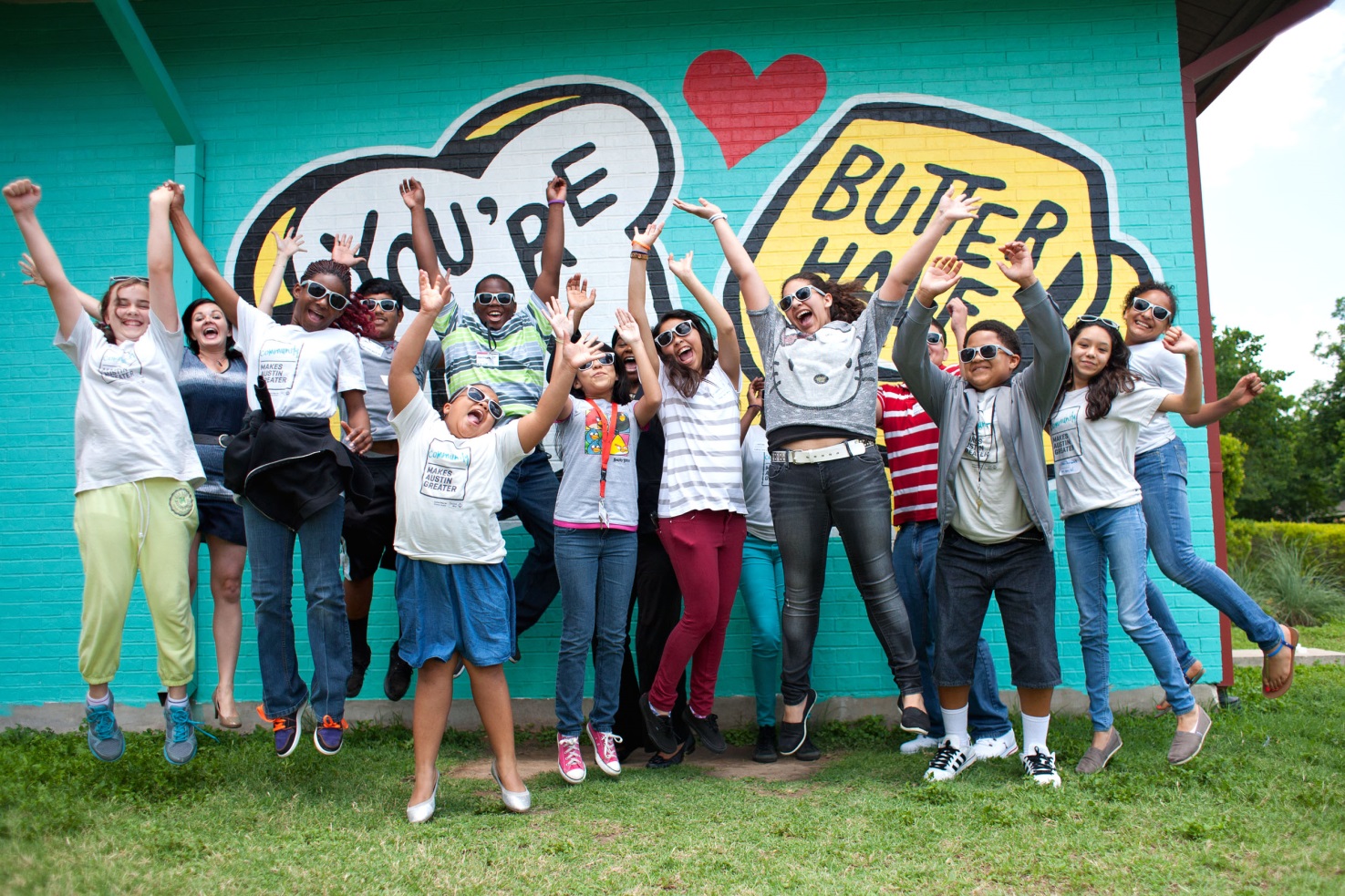 Middle school teachers help students build on the fundamentals they learned in ______ school and prepare them for the more difficult curriculum they will face in ____ school.
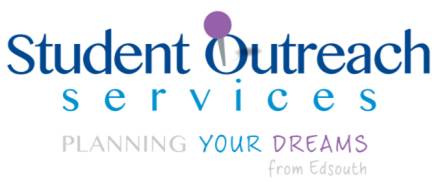 What’s Different?
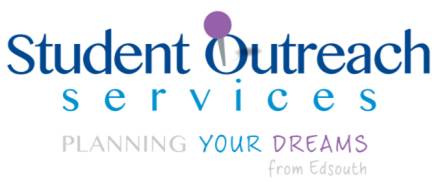 More Work!
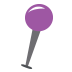 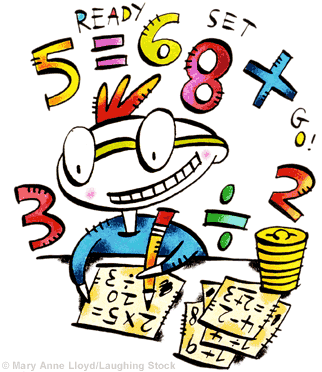 More Challenging
Papers and Exams in addition to Homework
More responsibility
Different grading scale
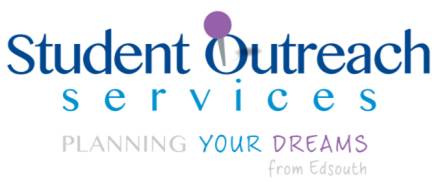 You have your own space now – keep it organized!
Decorate it – make it your home space                 (follow the school guidelines)
If no lockers, then keep your backpack organized.
Lockers
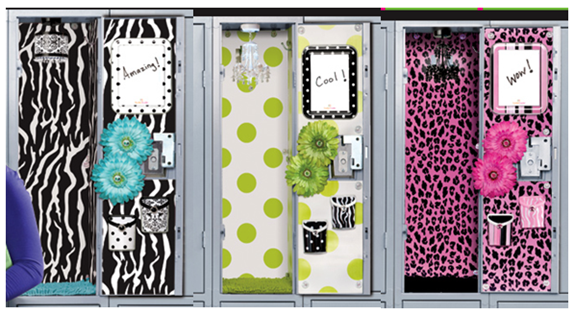 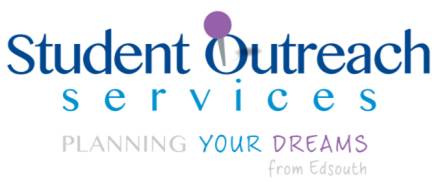 Library
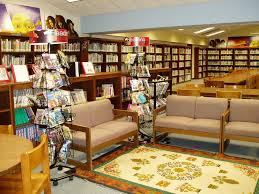 Much bigger
More to offer – computers, video stations, other forms of media
Great place to do homework, study for tests, and gather research.
Ask the librarian for book recommendations.
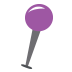 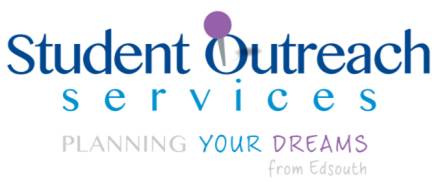 Class Schedule
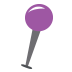 Keep a copy of schedule in your notebook
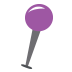 Ask for help if needed
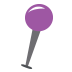 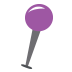 Different classes on different days
Different room every hour
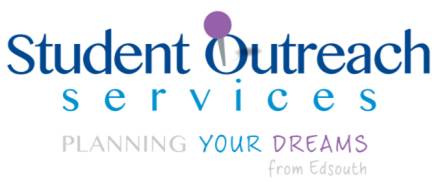 Bye-Bye Recess
You will survive without it!
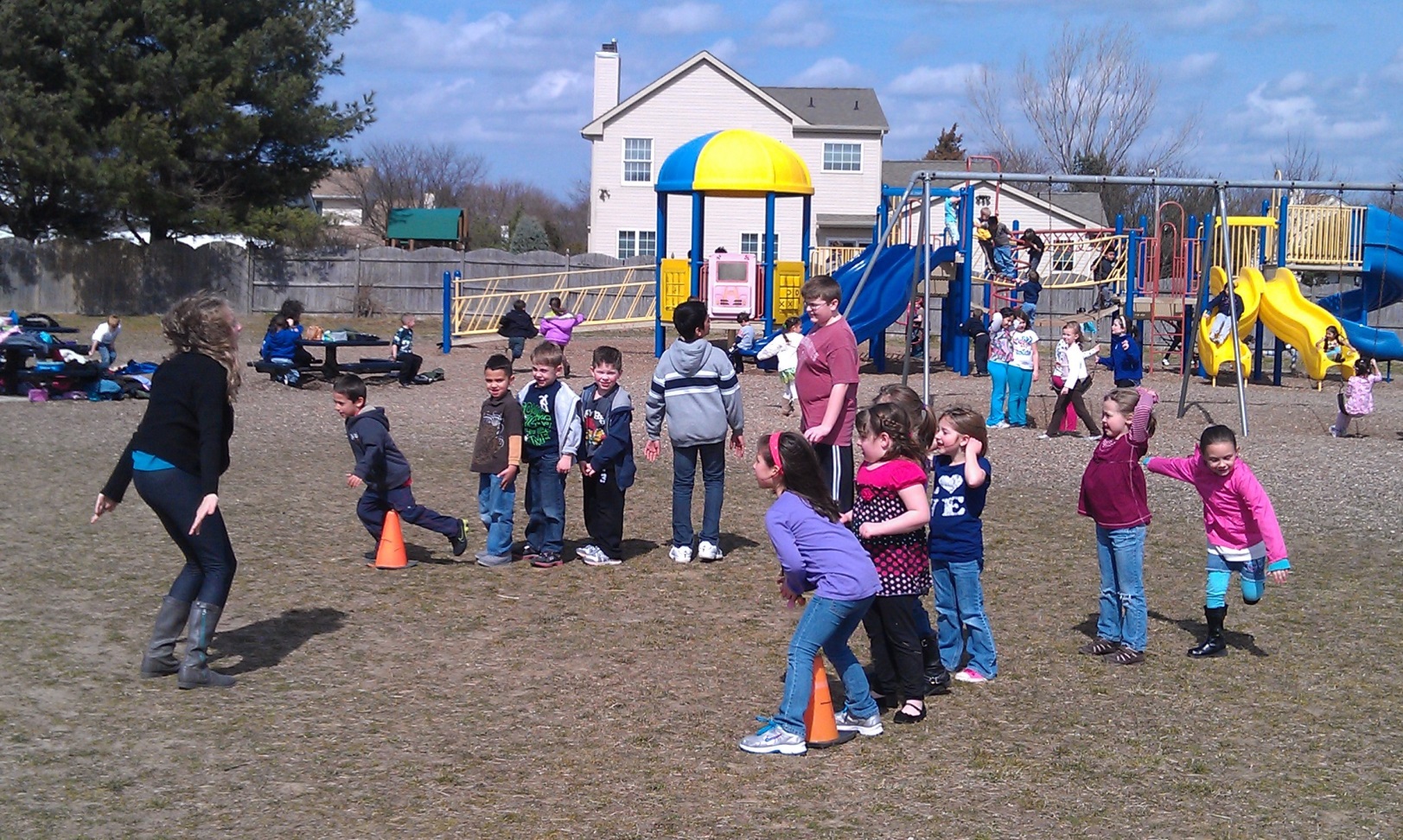 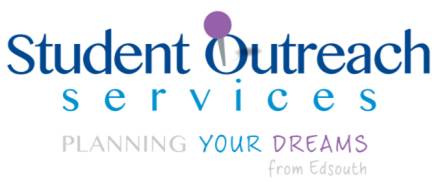 Get Involved!
Sports
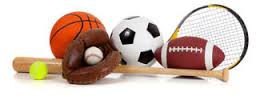 Clubs
Activities
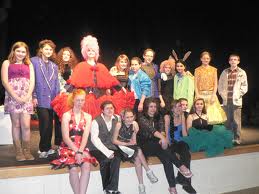 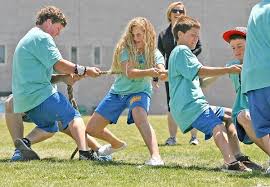 Explore new interests
Make new friends
Have lots of fun!
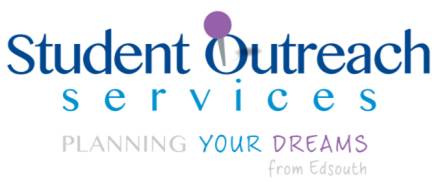 The Student Body
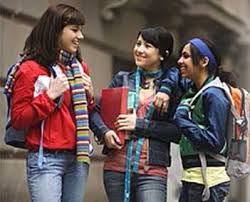 Moving from the oldest kid to the youngest
These kids were young once – they will help you.
If you ever feel bullied, just tell a teacher or counselor.
Try to keep yourself open to all kinds of friends.
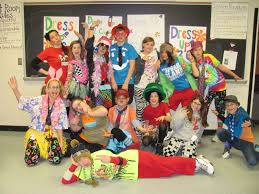 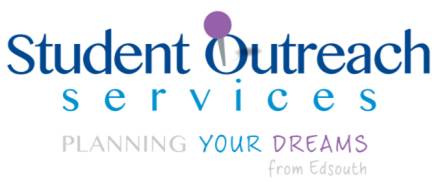 How to keep peace with friends?
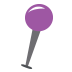 Always tell the truth
Never spread rumors
Only say things that build people up
Trust others
Always apologize
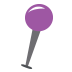 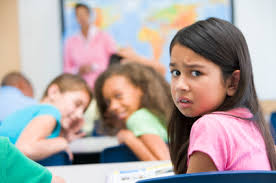 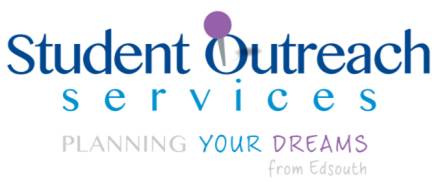 Rumor – I heard that anyone who fails the next history test is going to have to repeat the course over the summer.
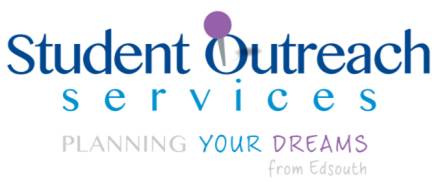 Gossip – Jane told me that when she tried to ask Craig out to a movie, he got so nervous that he almost fainted.
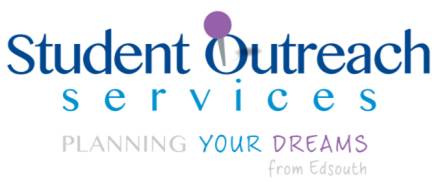 Social Media
Before you speak, text, or tweet,
I
K
T
H
N
inspi
r
ing
true
kind
?
Is it
helpful
necessary
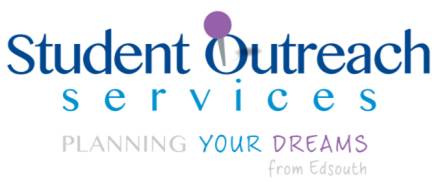 New Rules
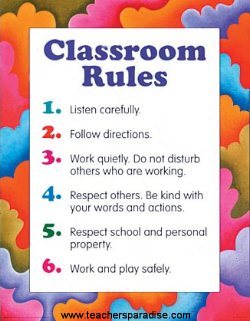 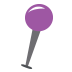 Attendance
Dress Code
Disciplinary procedures
Other administrative policies
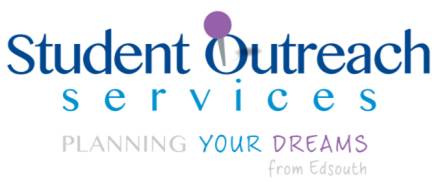 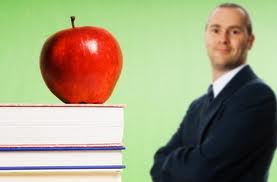 People you Need to Know
Principal
Assistant Principal (s)
School Counselor
School Nurse
SRO – School Resource Officer
Get to know all your teachers – they are here to help you!
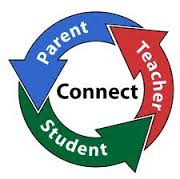 Where can you find us?
www.planningyourdreams.org
www. ecampustours.com
www.edsouth.org/SOS
Like us on Facebook
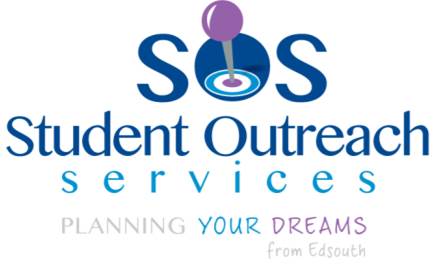